路演商务计划书模板
ＬＯＧＯ
CLICK TO ADD UP YOUR TITLE HERE
—— 汇报人/XXX
—— 时间/ＸＸ年ＸＸ月
1.
2.
项目背景简介
项目计划介绍
单击此处编辑副标题，建议您在展示时采用微软雅黑字体，本模版所有图形线条均可自由编辑、改色、替换
单击此处编辑副标题，建议您在展示时采用微软雅黑字体，本模版所有图形线条均可自由编辑、改色、替换
3.
4.
市场状况分析
投资回报分析
单击此处编辑副标题，建议您在展示时采用微软雅黑字体，本模版所有图形线条均可自由编辑、改色、替换
单击此处编辑副标题，建议您在展示时采用微软雅黑字体，本模版所有图形线条均可自由编辑、改色、替换
1
项目背景简介
添加补充内容
添加补充内容
添加补充内容
单击此处编辑副标题，建议您在展示时采用微软雅黑字体，本模版所有图形线条及其相应素材均可自由编辑、改色、替换。
ＬＯＧＯ
这里可以是你的标题
单击添加标题
在这里添加你的文本在这里添加你的文本在这里添加你的文本在这里添加你的文本
在这里添加你的文本在这里添加你的文本在这里添加你的文本在这里添加你的文本在这里添加你的文本在这里添加你的文本在这里添加你的文本在这里添加你的文本
在这里添加你的文本在这里添加你的文本在这里添加你的文本在这里添加你的文本
ＬＯＧＯ
这里可以是你的标题
ＬＯＧＯ
4
3
2
单击添加标题
单击添加标题
单击添加标题
单击添加标题
在这里添加你的文本在这里添加你的文本在这里添加你的文本
在这里添加你的文本在这里添加你的文本在这里添加你的文本
在这里添加你的文本在这里添加你的文本在这里添加你的文本
在这里添加你的文本在这里添加你的文本在这里添加你的文本
1
这里可以是你的标题
ＬＯＧＯ
01
02
03
04
05
添加标题
添加标题
添加标题
添加标题
添加标题
在这里添加你的文本在这里添加你的文本在这里添加你的文本单击此处可编辑内容
在这里添加你的文本在这里添加你的文本在这里添加你的文本单击此处可编辑内容
在这里添加你的文本在这里添加你的文本在这里添加你的文本单击此处可编辑内容
在这里添加你的文本在这里添加你的文本在这里添加你的文本单击此处可编辑内容
在这里添加你的文本在这里添加你的文本在这里添加你的文本单击此处可编辑内容
ＬＯＧＯ
这里可以是你的标题
单击添加标题
单击添加标题
在这里添加你的文本在这里添加你的文本在这里添加你的文本建议您在展示时采用微软雅黑字体
在这里添加你的文本在这里添加你的文本在这里添加你的文本建议您在展示时采用微软雅黑字体
单击添加标题
单击添加标题
单击添加标题
在这里添加你的文本在这里添加你的文本在这里添加你的文本建议您在展示时采用微软雅黑字体
在这里添加你的文本在这里添加你的文本在这里添加你的文本建议您在展示时采用微软雅黑字体
在这里添加你的文本在这里添加你的文本在这里添加你的文本建议您在展示时采用微软雅黑字体
这里可以是你的标题
ＬＯＧＯ
在这里添加你的文本在这里添加你的文本在这里添加你的文本单击此处可编辑内容。
在这里添加你的文本在这里添加你的文本在这里添加你的文本单击此处可编辑内容。
在这里添加你的文本在这里添加你的文本在这里添加你的文本单击此处可编辑内容。
在这里添加你的文本在这里添加你的文本在这里添加你的文本单击此处可编辑内容。
2
项目计划介绍
添加补充内容
添加补充内容
添加补充内容
单击此处编辑副标题，建议您在展示时采用微软雅黑字体，本模版所有图形线条及其相应素材均可自由编辑、改色、替换。
ＬＯＧＯ
这里可以是你的标题
单击此处编辑您要的内容，建议您在展示时采用微软雅黑字体，本模版所有图形线条及其相应素材均可自由编辑、改色、替换。
单击添加标题
在这里添加你的文本在这里添加你的文本在这里添加你的文本在这里添加你的文本
单击添加标题
在这里添加你的文本在这里添加你的文本在这里添加你的文本在这里添加你的文本
单击添加标题
在这里添加你的文本在这里添加你的文本在这里添加你的文本在这里添加你的文本
单击添加标题
在这里添加你的文本在这里添加你的文本在这里添加你的文本在这里添加你的文本
这里可以是你的标题
ＬＯＧＯ
单击添加标题
单击添加标题
单击添加标题
在这里添加你的文本在这里添加你的文本在这里添加你的文本建议您在展示时采用微软雅黑字体
在这里添加你的文本在这里添加你的文本在这里添加你的文本建议您在展示时采用微软雅黑字体
在这里添加你的文本在这里添加你的文本在这里添加你的文本建议您在展示时采用微软雅黑字体
单击添加标题
单击添加标题
单击添加标题
在这里添加你的文本在这里添加你的文本在这里添加你的文本建议您在展示时采用微软雅黑字体
在这里添加你的文本在这里添加你的文本在这里添加你的文本建议您在展示时采用微软雅黑字体
在这里添加你的文本在这里添加你的文本在这里添加你的文本建议您在展示时采用微软雅黑字体
ＬＯＧＯ
这里可以是你的标题
单击添加标题
93%
在这里添加你的文本在这里添加你的文本在这里添加你的文本建议您在展示时采用微软雅黑字体
单击添加标题
82%
在这里添加你的文本在这里添加你的文本在这里添加你的文本建议您在展示时采用微软雅黑字体
单击添加标题
70%
在这里添加你的文本在这里添加你的文本在这里添加你的文本建议您在展示时采用微软雅黑字体
68%
单击添加标题
在这里添加你的文本在这里添加你的文本在这里添加你的文本建议您在展示时采用微软雅黑字体
ＬＯＧＯ
这里可以是你的标题
单击添加标题
在这里添加你的文本在这里添加你的文本在这里添加你的文本在这里添加你的文本在这里添加你的文本在这里添加你的文本在这里添加你的文本在这里添加你的文本
关键词1
关键词2
关键词3
ＬＯＧＯ
这里可以是你的标题
无名氏
无名氏
无名氏
无名氏
高级项目经理
高级项目经理
高级项目经理
高级项目经理
单击此处编辑您要的内容，建议您在展示时采用微软雅黑字体.在这里添加你的文本在这里添加你的文本在这里添加你的文本
单击此处编辑您要的内容，建议您在展示时采用微软雅黑字体.在这里添加你的文本在这里添加你的文本在这里添加你的文本
单击此处编辑您要的内容，建议您在展示时采用微软雅黑字体.在这里添加你的文本在这里添加你的文本在这里添加你的文本
单击此处编辑您要的内容，建议您在展示时采用微软雅黑字体.在这里添加你的文本在这里添加你的文本在这里添加你的文本
3
市场状况分析
添加补充内容
添加补充内容
添加补充内容
单击此处编辑副标题，建议您在展示时采用微软雅黑字体，本模版所有图形线条及其相应素材均可自由编辑、改色、替换。
这里可以是你的标题
ＬＯＧＯ
单击添加标题
在这里添加你的文本在这里添加你的文本在这里添加你的文本建议您在展示时采用微软雅黑字体
单击添加标题
文字内容
在这里添加你的文本在这里添加你的文本在这里添加你的文本建议您在展示时采用微软雅黑字体
单击添加标题
文字内容
在这里添加你的文本在这里添加你的文本在这里添加你的文本建议您在展示时采用微软雅黑字体
单击添加标题
文字内容
在这里添加你的文本在这里添加你的文本在这里添加你的文本建议您在展示时采用微软雅黑字体
文字内容
单击添加标题
在这里添加你的文本在这里添加你的文本在这里添加你的文本建议您在展示时采用微软雅黑字体
文字内容
这里可以是你的标题
ＬＯＧＯ
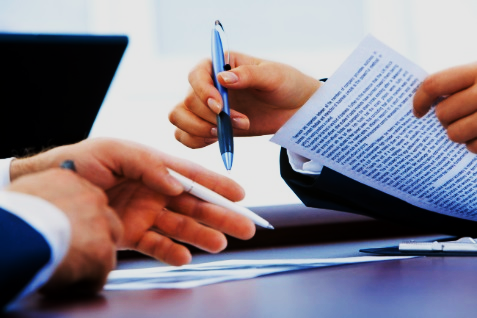 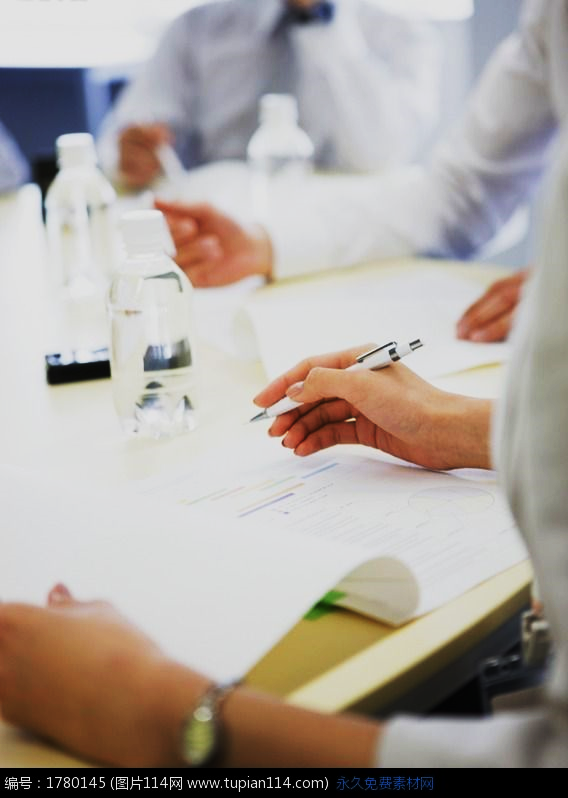 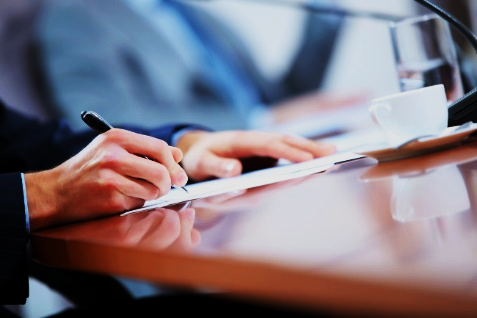 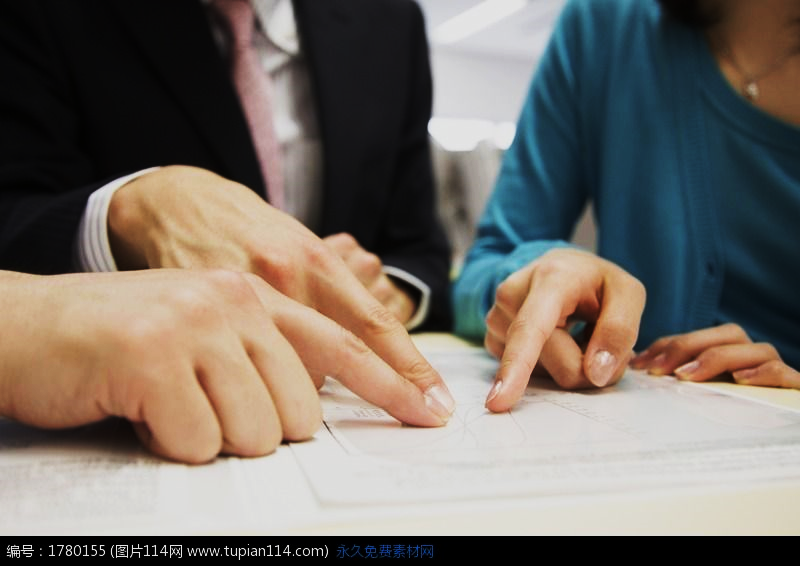 成功案例展示
成功案例展示
成功案例展示
成功案例展示
在这里添加你的文本在这里添加你的文本在这里添加你的文本单击此处可编辑内容，根据您的需要自由拉伸文本框大小
在这里添加你的文本在这里添加你的文本在这里添加你的文本单击此处可编辑内容，根据您的需要自由拉伸文本框大小
在这里添加你的文本在这里添加你的文本在这里添加你的文本单击此处可编辑内容，根据您的需要自由拉伸文本框大小
在这里添加你的文本在这里添加你的文本在这里添加你的文本单击此处可编辑内容，根据您的需要自由拉伸文本框大小
这里可以是你的标题
ＬＯＧＯ
在此添加一个
标题
单击此处编辑您要的内容，建议您在展示时采用微软雅黑字体，本模版所有图形线条及其相应素材均可自由编辑、改色、替换。单击此处编辑您要的内容，建议您在展示时采用微软雅黑字体。
ＬＯＧＯ
这里可以是你的标题
项目进度
项目进度
单击此处可编辑内容，根据您的需要自由拉伸文本框大小。
单击此处可编辑内容，根据您的需要自由拉伸文本框大小。
项目进度
项目进度
单击此处可编辑内容，根据您的需要自由拉伸文本框大小。
单击此处可编辑内容，根据您的需要自由拉伸文本框大小。
ＬＯＧＯ
这里可以是你的标题
单击添加标题
单击添加标题
在这里添加你的文本在这里添加你的文本在这里添加你的文本建议您在展示时采用微软雅黑字体
在这里添加你的文本在这里添加你的文本在这里添加你的文本建议您在展示时采用微软雅黑字体
单击添加标题
单击添加标题
在这里添加你的文本在这里添加你的文本在这里添加你的文本建议您在展示时采用微软雅黑字体
在这里添加你的文本在这里添加你的文本在这里添加你的文本建议您在展示时采用微软雅黑字体
4
投资回报分析
添加补充内容
添加补充内容
添加补充内容
单击此处编辑副标题，建议您在展示时采用微软雅黑字体，本模版所有图形线条及其相应素材均可自由编辑、改色、替换。
ＬＯＧＯ
这里可以是你的标题
单击添加标题
在这里添加你的文本在这里添加你的文本在这里添加你的文本建议您在展示时采用微软雅黑字体
单击添加标题
在这里添加你的文本在这里添加你的文本在这里添加你的文本建议您在展示时采用微软雅黑字体
单击添加标题
在这里添加你的文本在这里添加你的文本在这里添加你的文本建议您在展示时采用微软雅黑字体
单击添加标题
在这里添加你的文本在这里添加你的文本在这里添加你的文本建议您在展示时采用微软雅黑字体
单击添加标题
在这里添加你的文本在这里添加你的文本在这里添加你的文本建议您在展示时采用微软雅黑字体
这里可以是你的标题
ＬＯＧＯ
单击添加标题
单击添加标题
在这里添加你的文本在这里添加你的文本在这里添加你的文本建议您在展示时采用微软雅黑字体
在这里添加你的文本在这里添加你的文本在这里添加你的文本建议您在展示时采用微软雅黑字体
单击添加标题
单击添加标题
在这里添加你的文本在这里添加你的文本在这里添加你的文本建议您在展示时采用微软雅黑字体
在这里添加你的文本在这里添加你的文本在这里添加你的文本建议您在展示时采用微软雅黑字体
ＬＯＧＯ
这里可以是你的标题
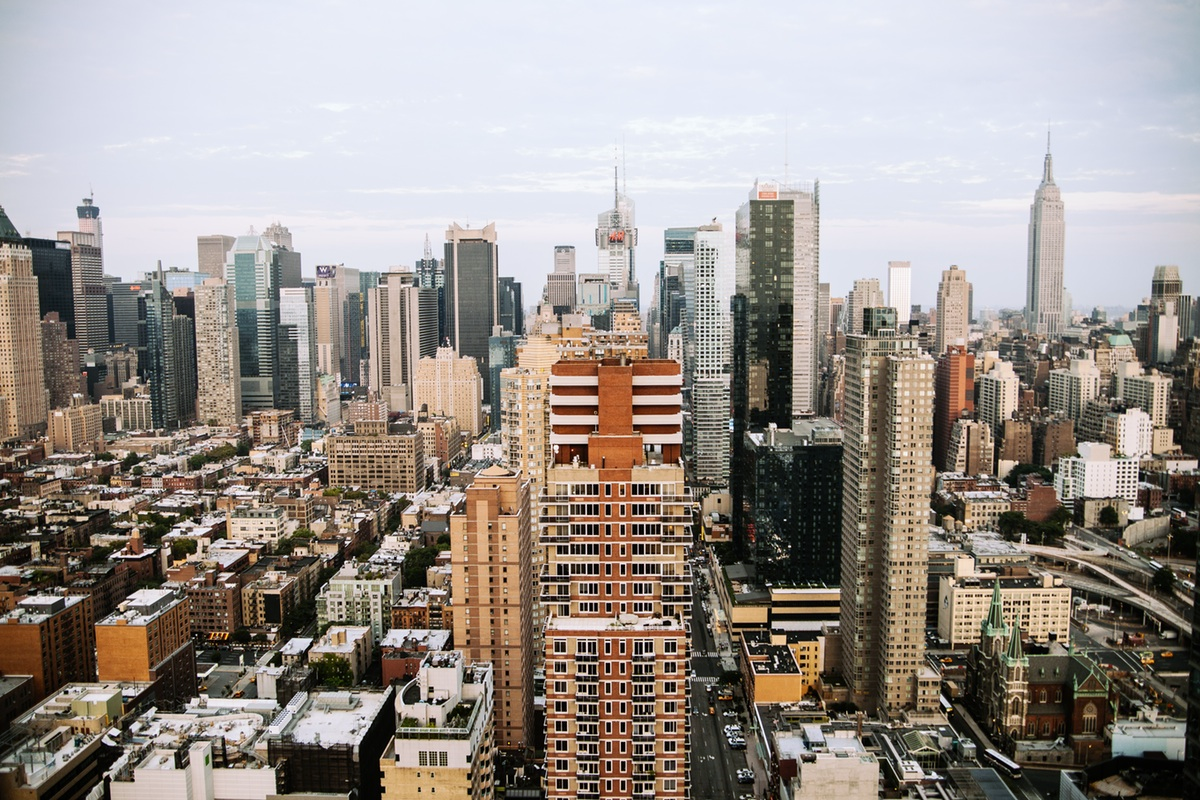 工作计划
单击此处编辑您要的内容，建议您在展示时采用微软雅黑字体，本模版所有图形线条及其相应素材均可自由编辑、改色、替换。
单击此处编辑标题
在这里添加你的文本在这里添加你的文本在这里添加你的文本单击此处编辑您要的内容，建议您在展示时采用微软雅黑字体，本模版所有图形线条及其相应素材均可自由编辑、改色、替换。在这里添加你的文本在这里添加你的文本在这里添加你的文本
ＬＯＧＯ
这里可以是你的标题
01
02
单击添加标题
单击添加标题
单击添加标题
单击添加标题
在这里添加你的文本在这里添加你的文本在这里添加你的文本单击此处可编辑内容。
在这里添加你的文本在这里添加你的文本在这里添加你的文本单击此处可编辑内容。
在这里添加你的文本在这里添加你的文本在这里添加你的文本单击此处可编辑内容。
在这里添加你的文本在这里添加你的文本在这里添加你的文本单击此处可编辑内容。
01
02
单击此处编辑您要的内容，建议您在展示时采用微软雅黑字体，
我们的目标
单击此处编辑标题
在这里添加你的文本在这里添加你的文本在这里添加你的文本单击此处编辑您要的内容，建议您在展示时采用微软雅黑字体，本模版所有图形线条及其相应素材均可自由编辑、改色、替换。在这里添加你的文本在这里添加你的文本在这里添加你的文本
在这里添加你的文本在这里添加你的文本在这里添加你的文本
单击此处编辑您要的内容，建议您在展示时采用微软雅黑字体，本模版所有图形线条及其相应素材均可自由编辑、改色、替换。更多使用说明和作品请详阅模版最末的使用手册。
本模版所有图形线条及其相应素材均可自由编辑、改色、替换。
ＬＯＧＯ
十分感谢您的聆听
CLICK TO ADD UP YOUR TITLE HERE
—— 汇报人/XXX